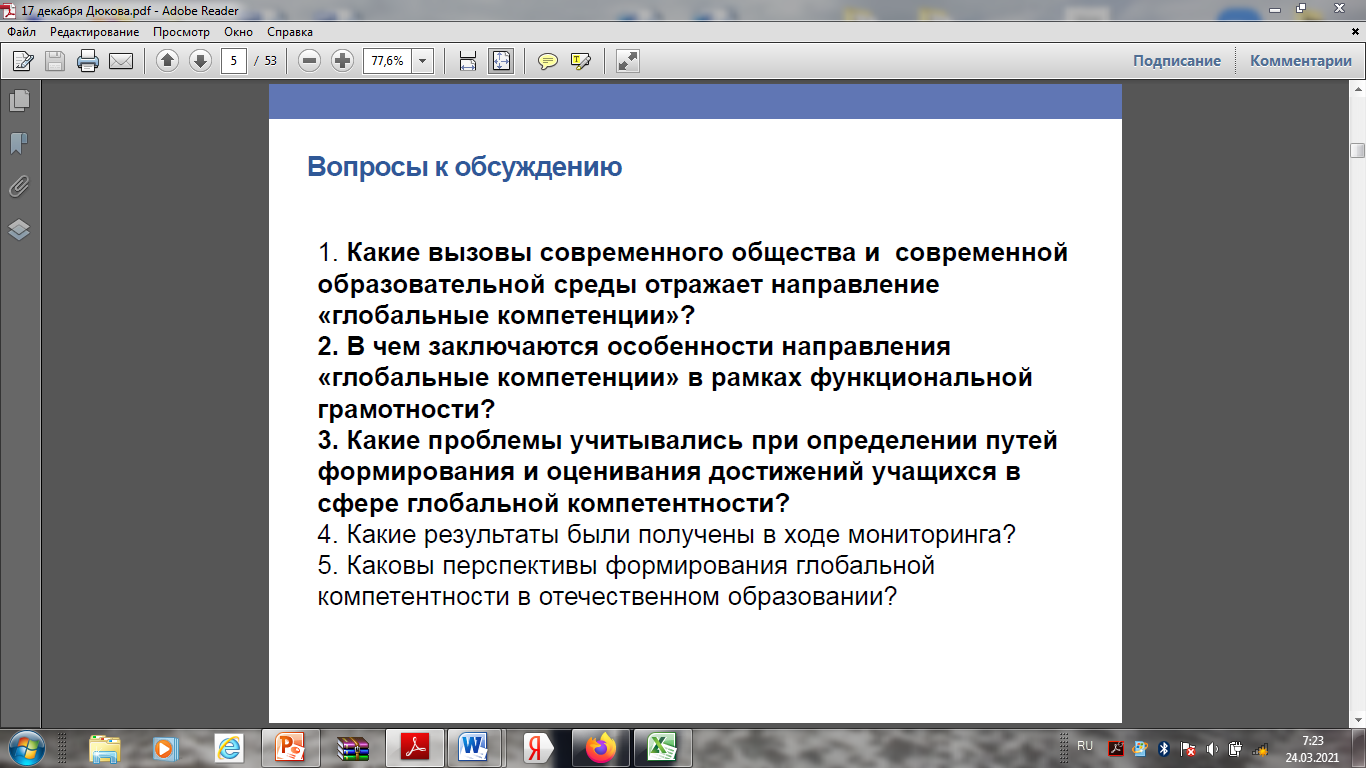 Почему понятие глобальные компетенции стало актуальным для современной школы? 

Могут ли школы способствовать развитию глобальных компетенций?

Школа играет решающую роль в развитии глобальных компетенций молодых людей, может предоставить учащимся возможности изучить современные мировые события, которые оказывают влияние как на мировое сообщество так и на них самих. Педагоги могут научить детей как критически, эффективнее и ответственней использовать цифровые источники информации и СМИ. 

Зачем нам глобальные компетенции?
Чтобы жить в гармонии в многонациональных (мультикультурных) сообществах. Обучение глобальным компетенциям может повысить возможности трудоустройства. Эффективное общение и правильное поведение в разнообразных коллективах являются ключами к успеху на многих рабочих местах, и будут оставаться таковыми еще больше, поскольку технологии продолжают облегчать людям возможности связи по всему миру.
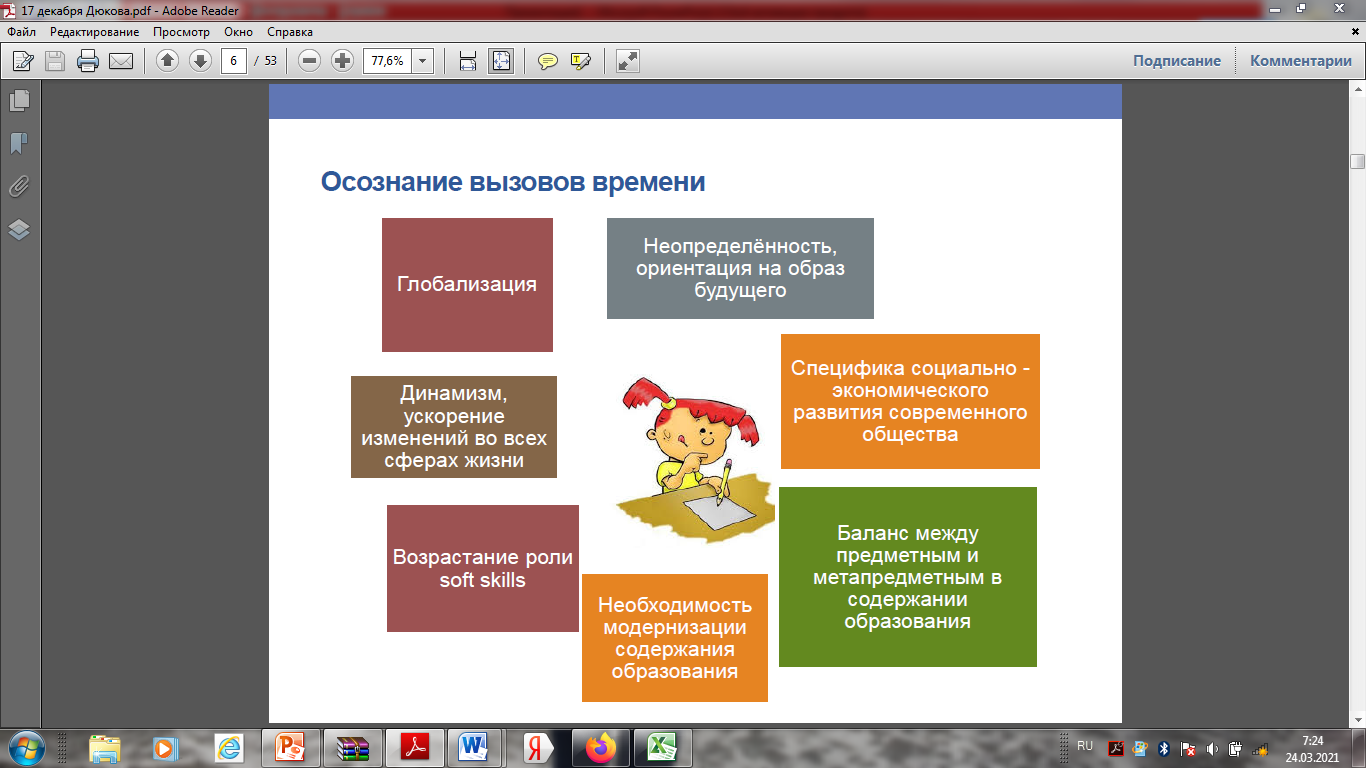 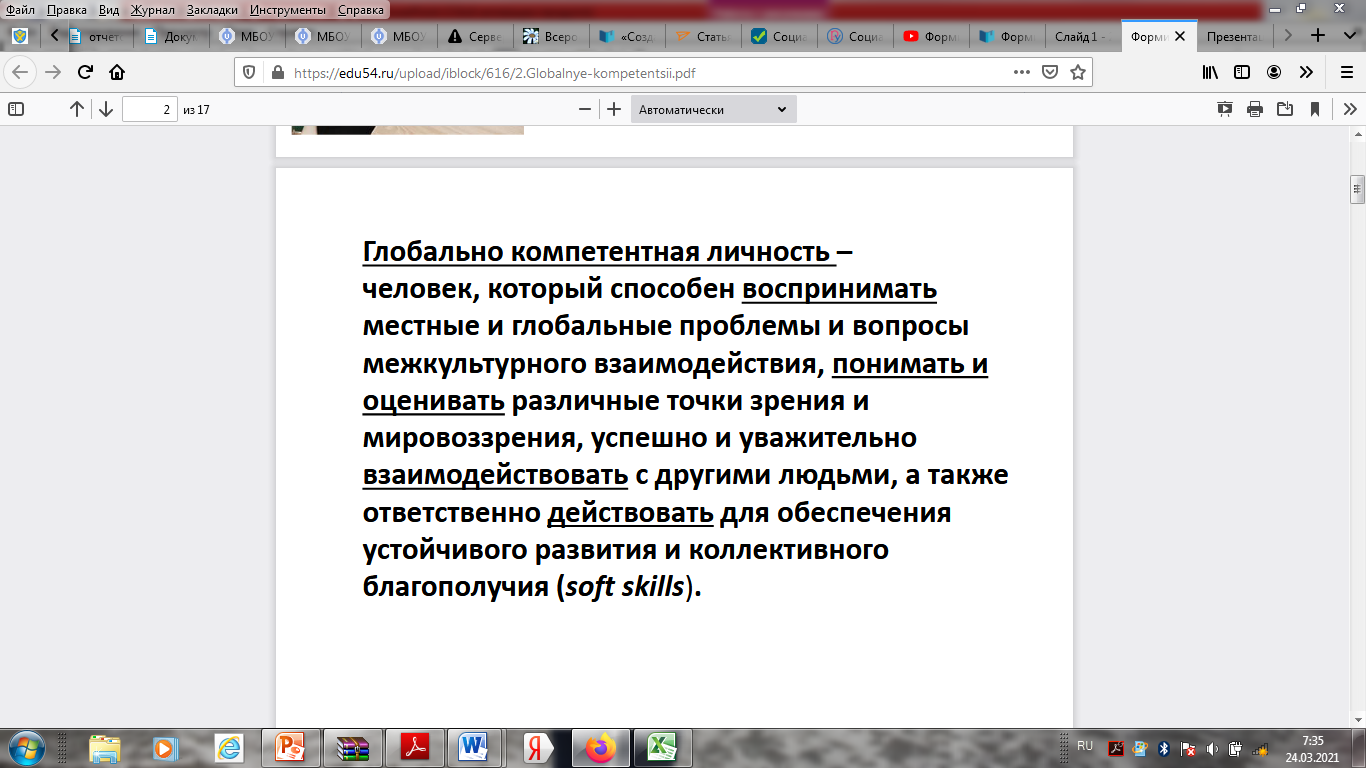 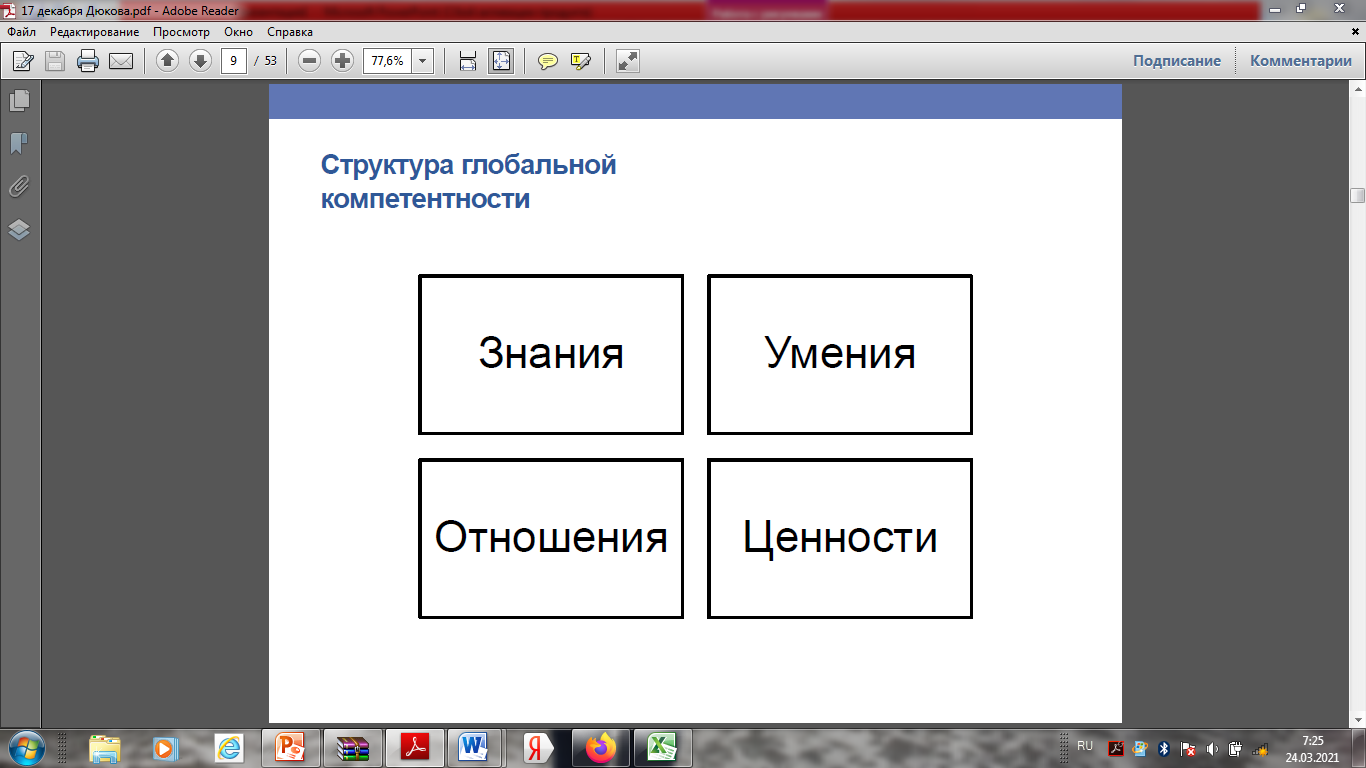 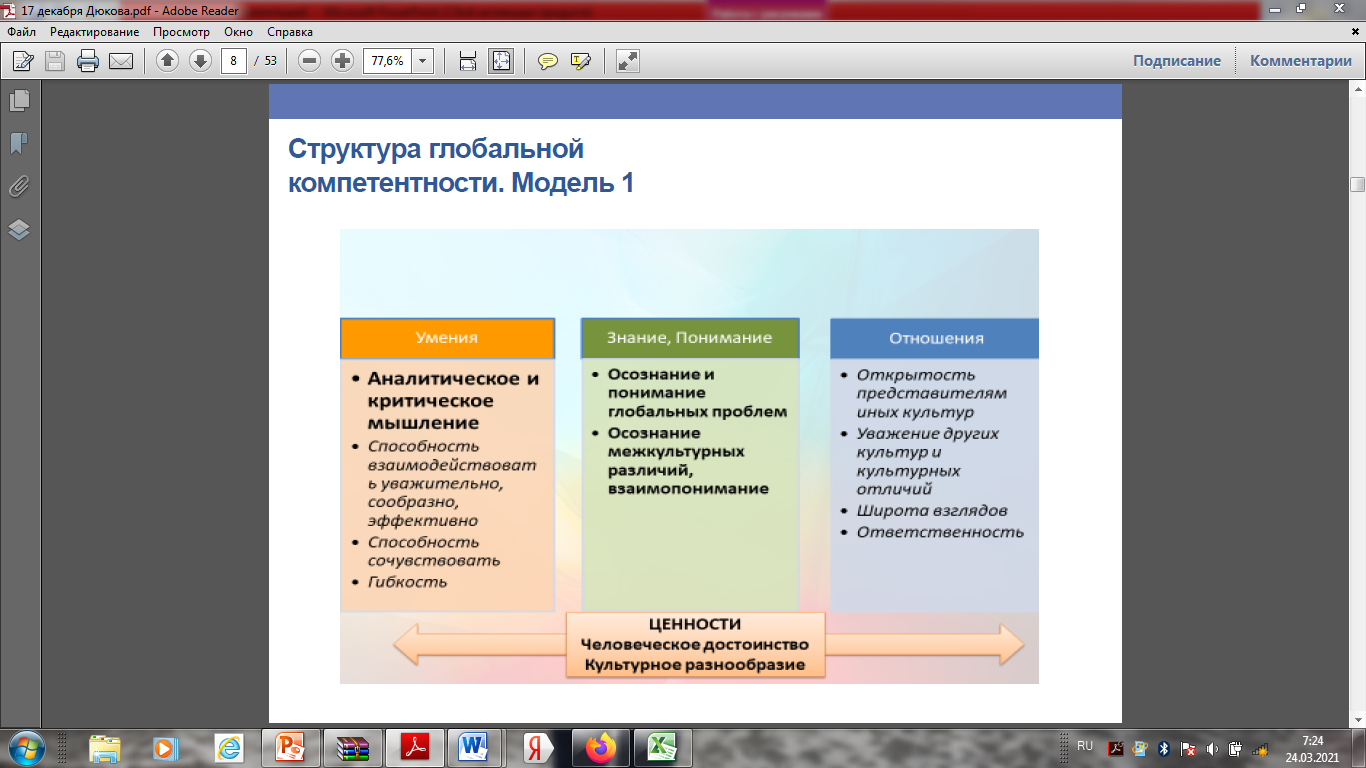 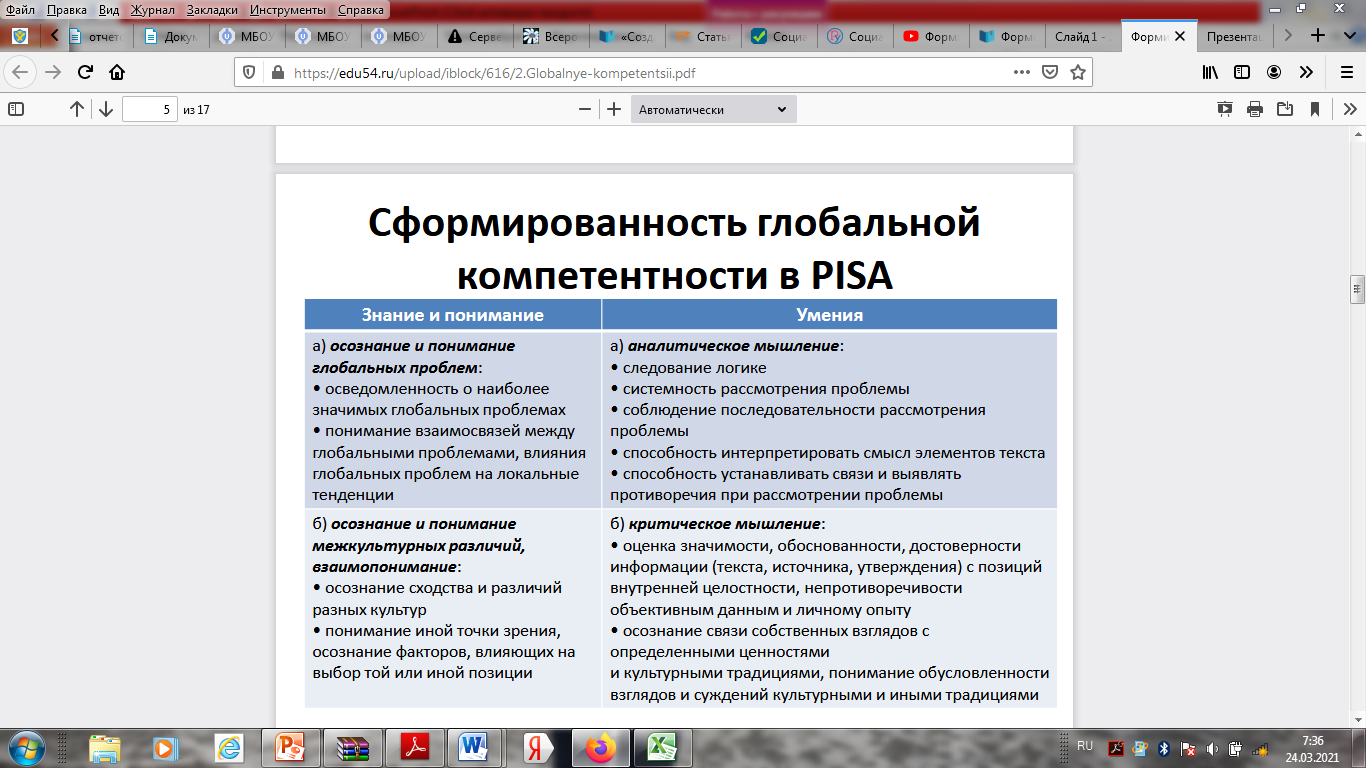 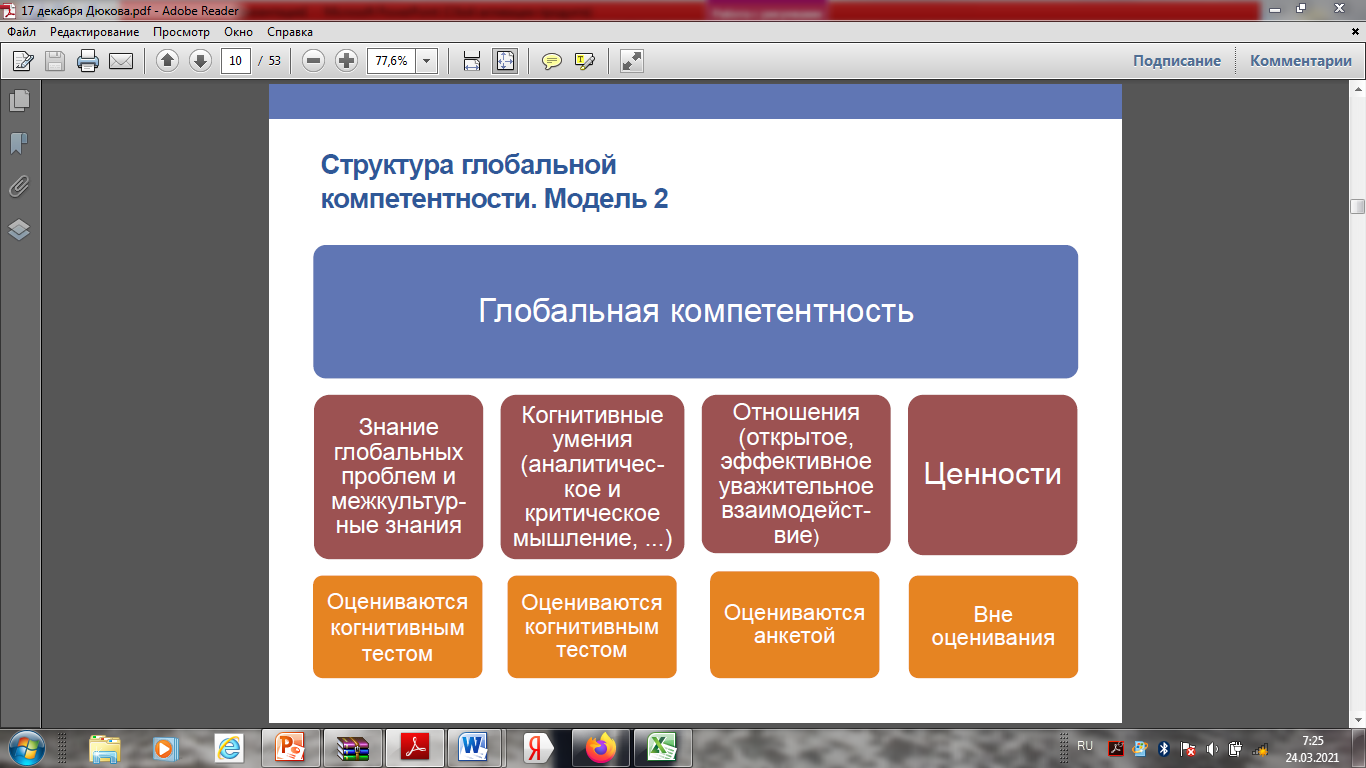 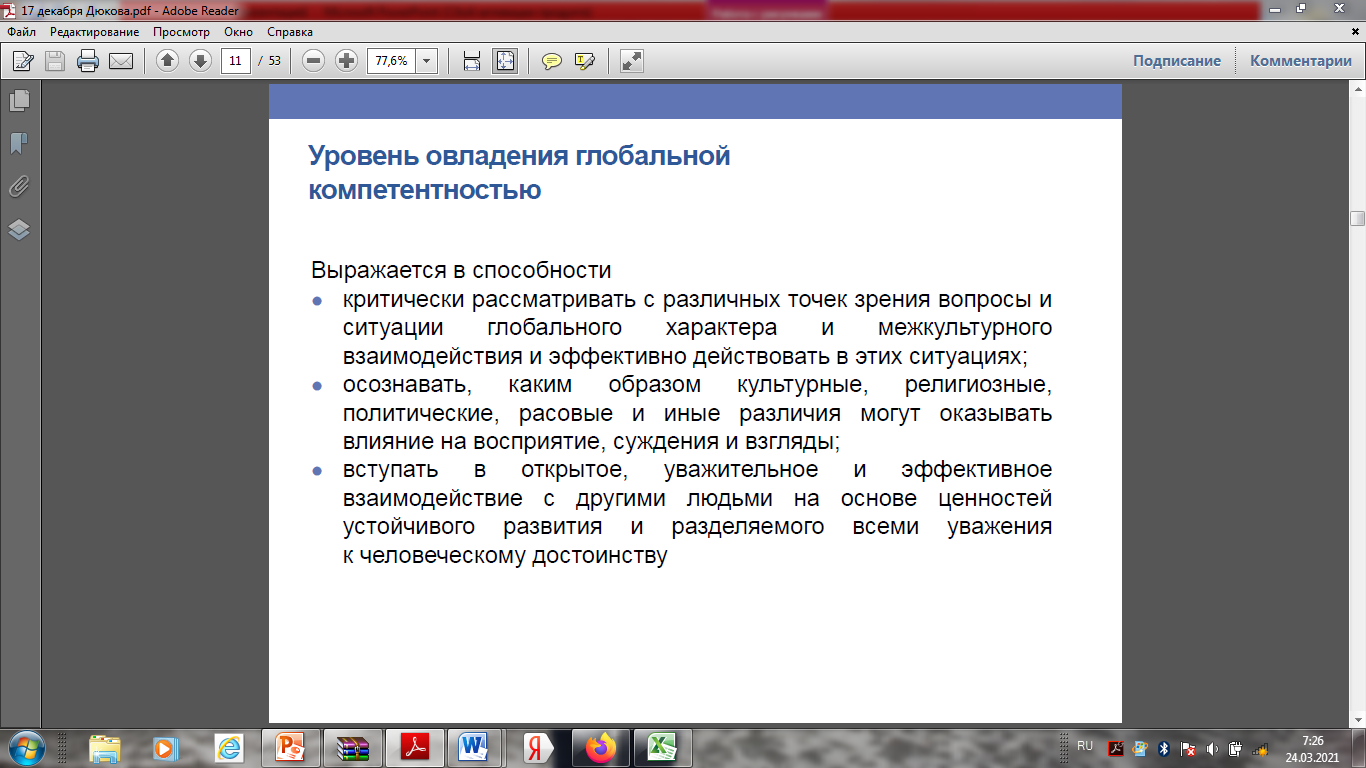 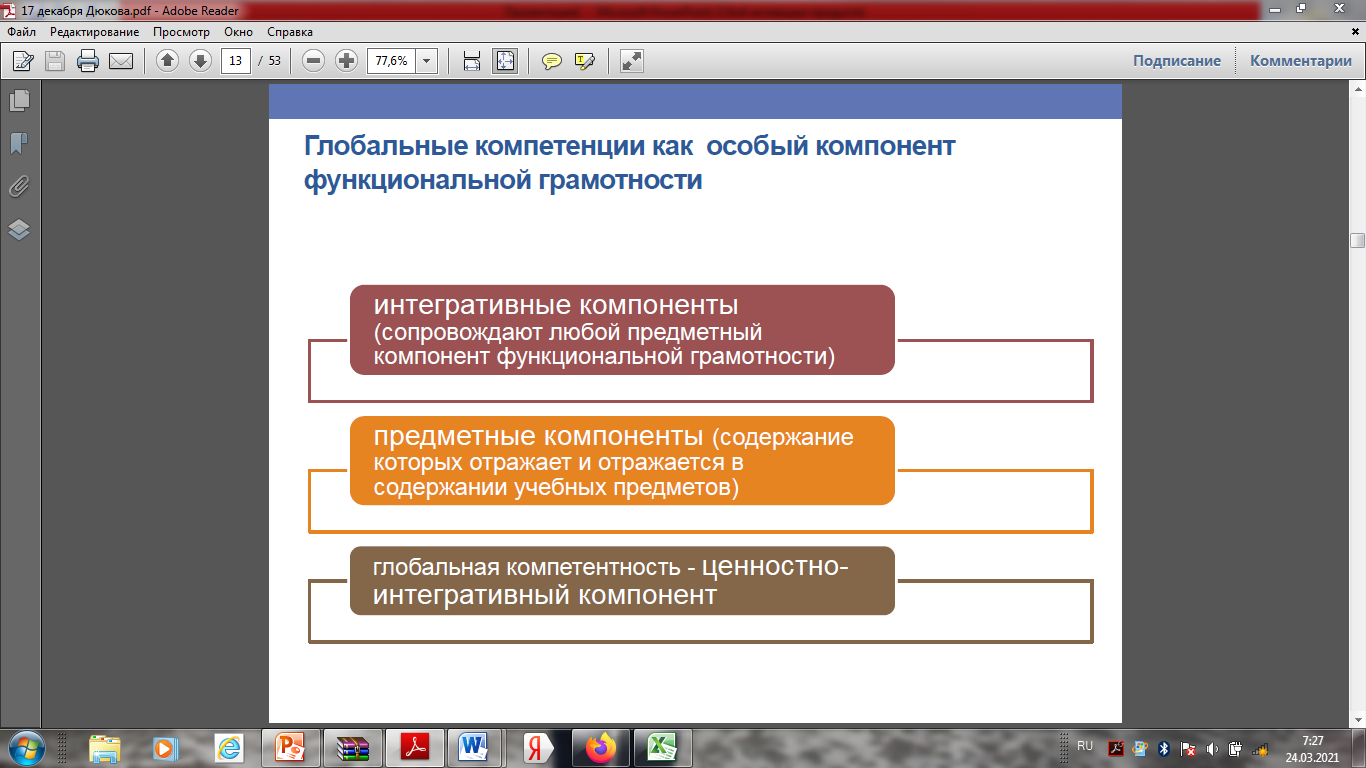 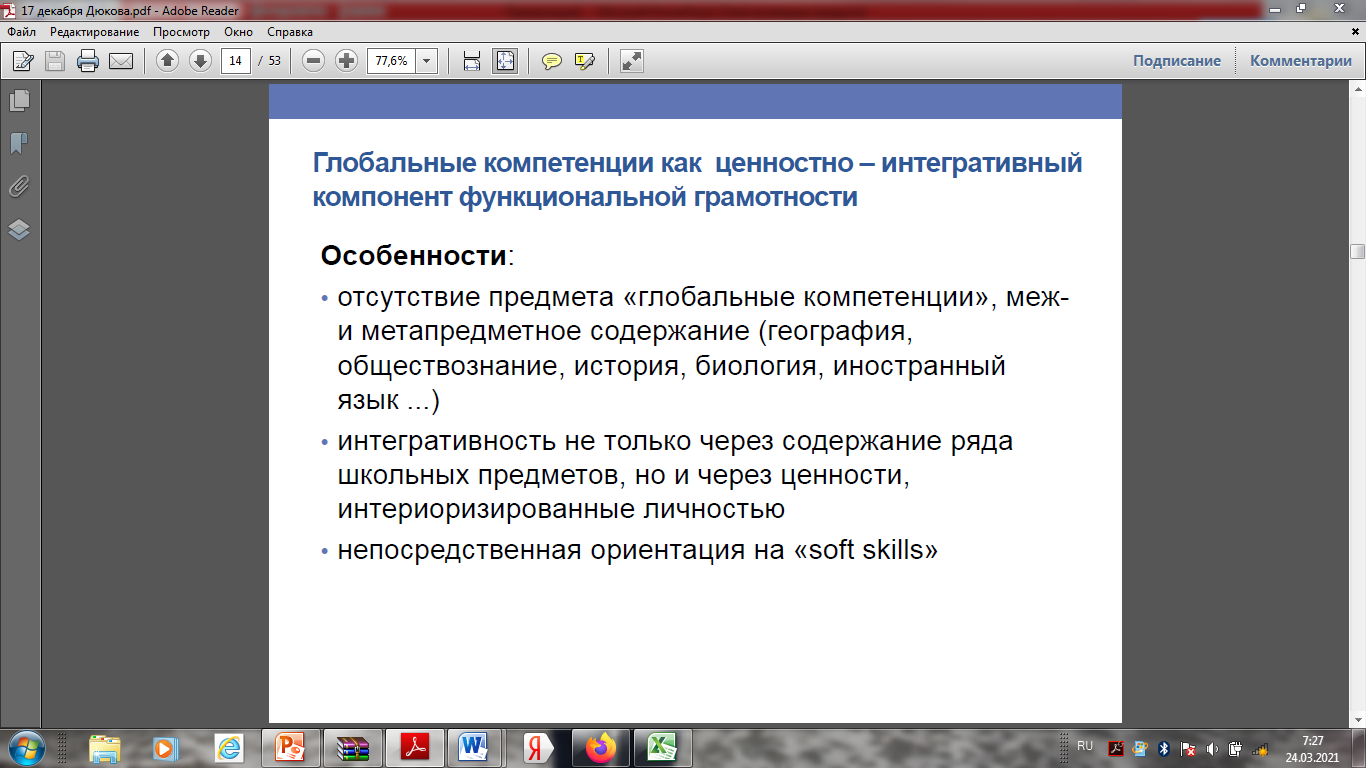 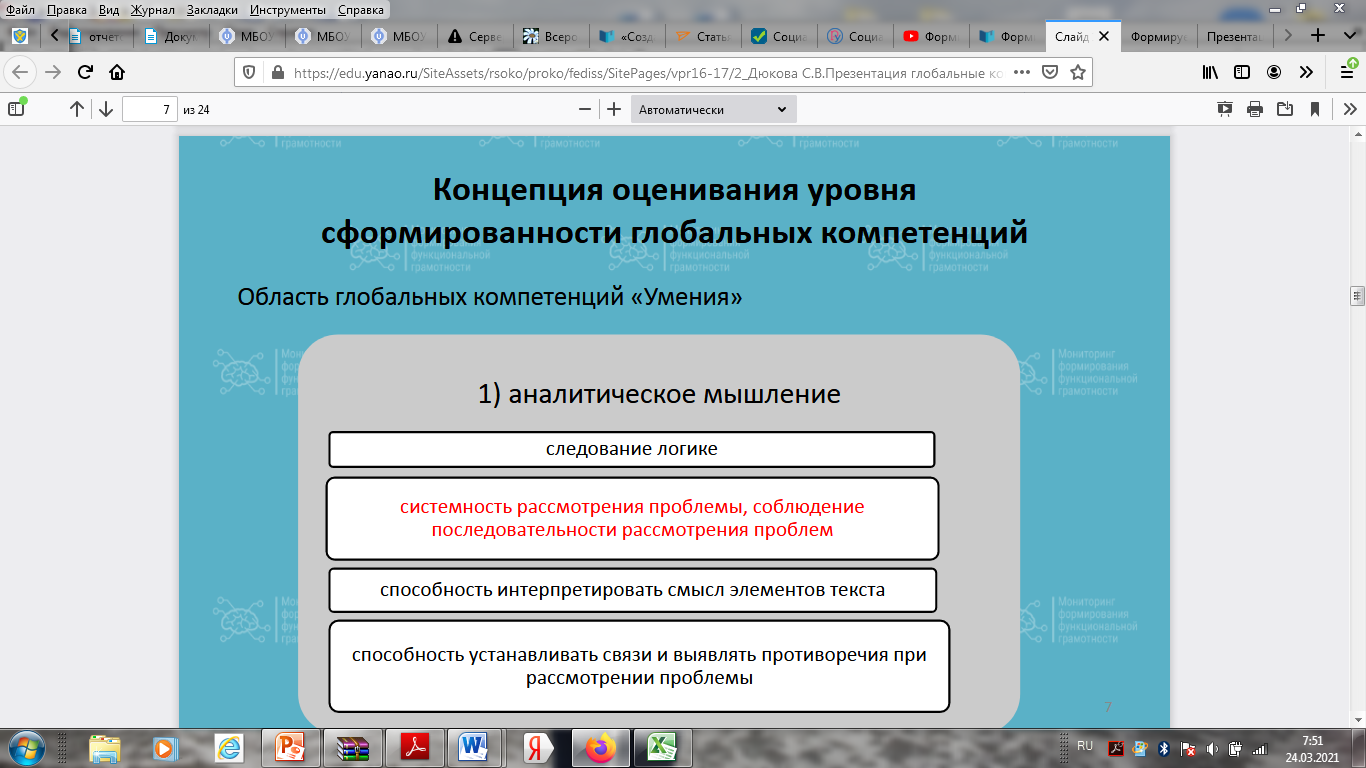 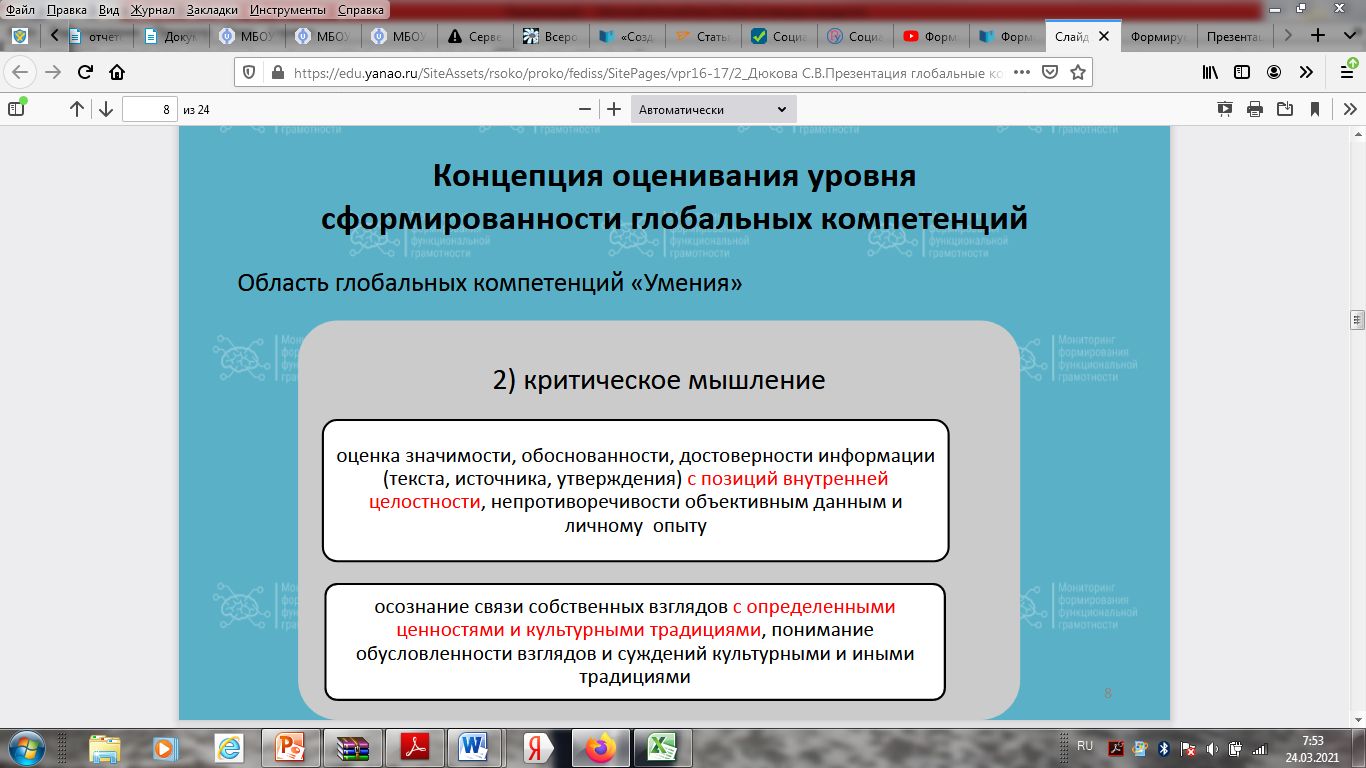 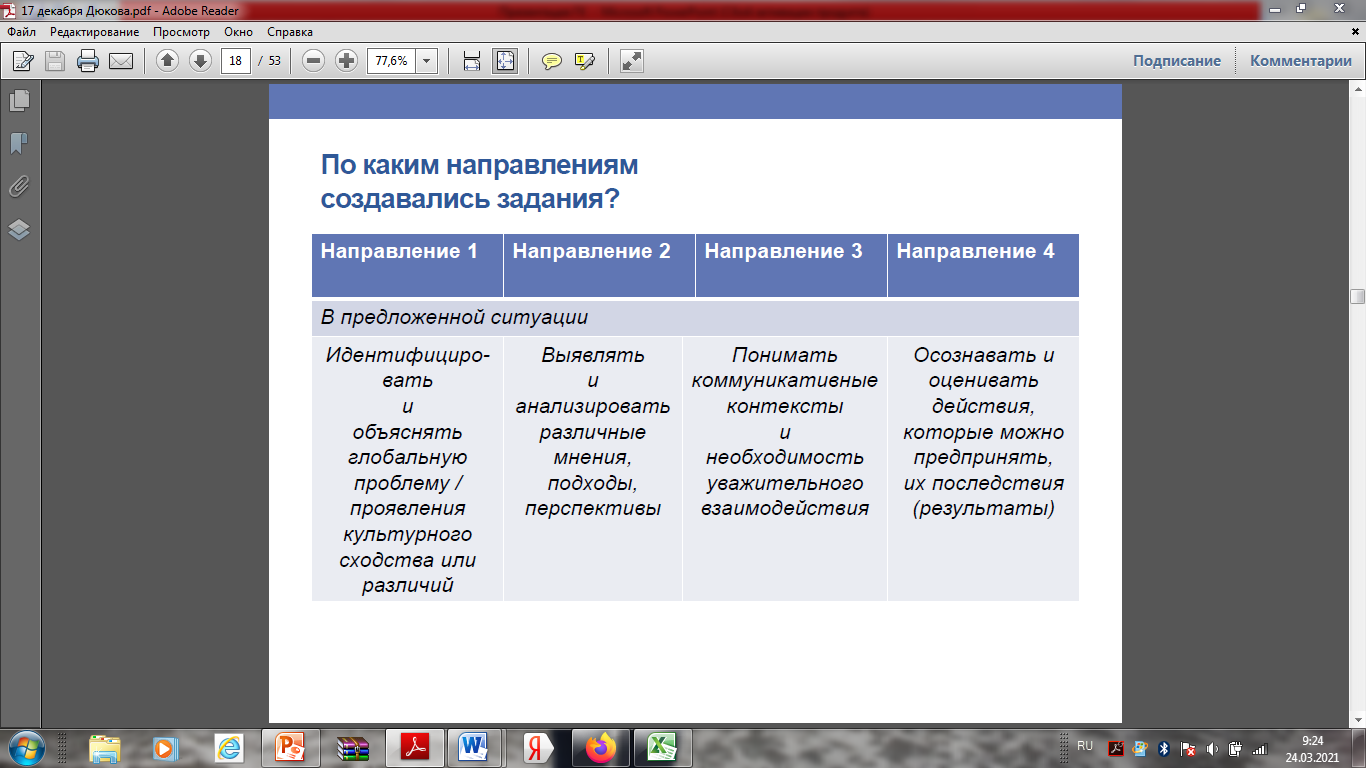 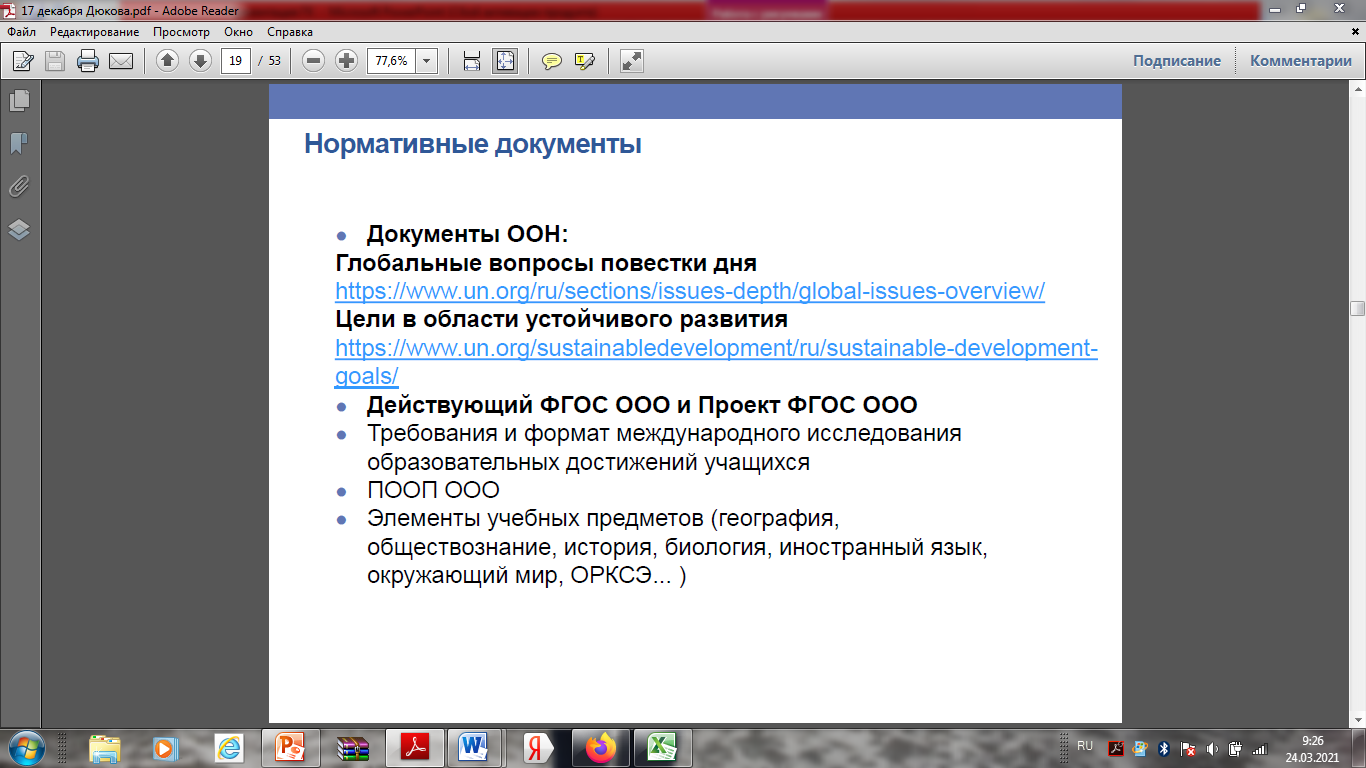 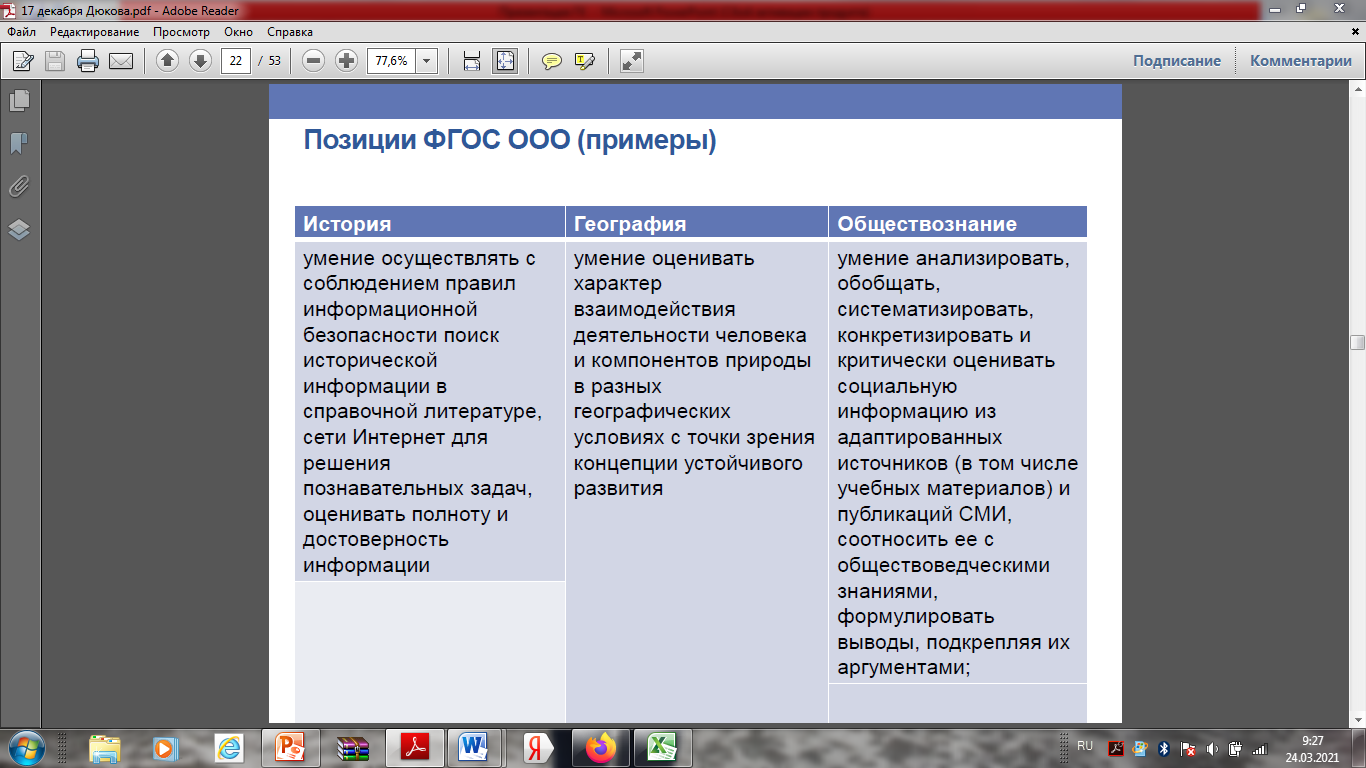 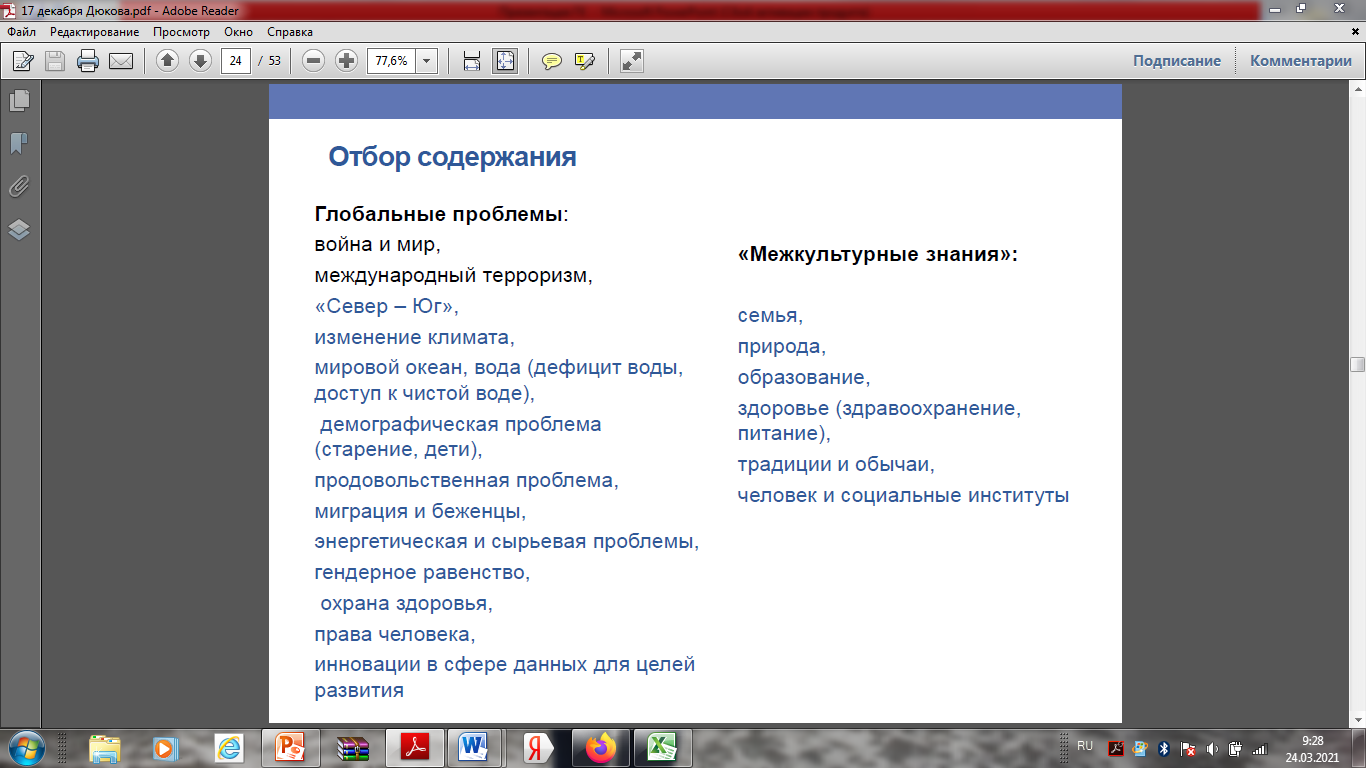 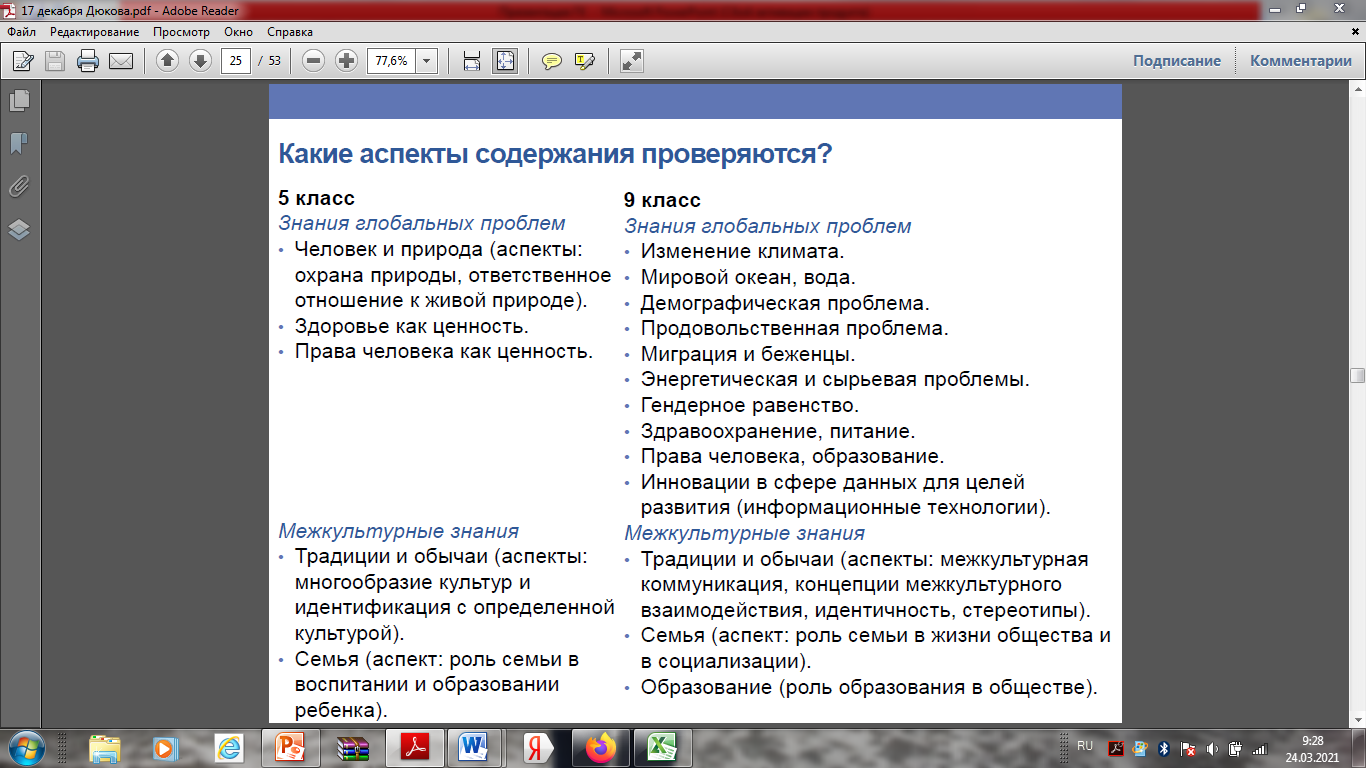 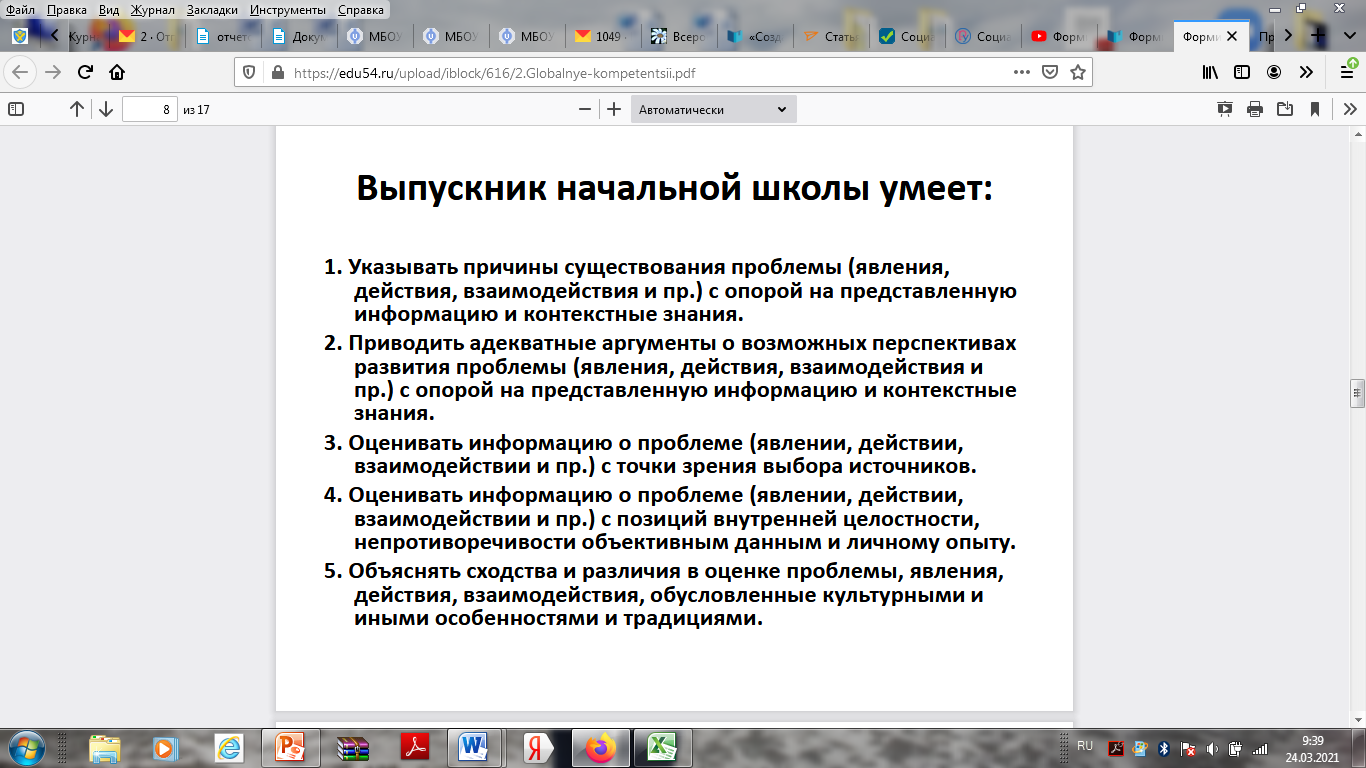 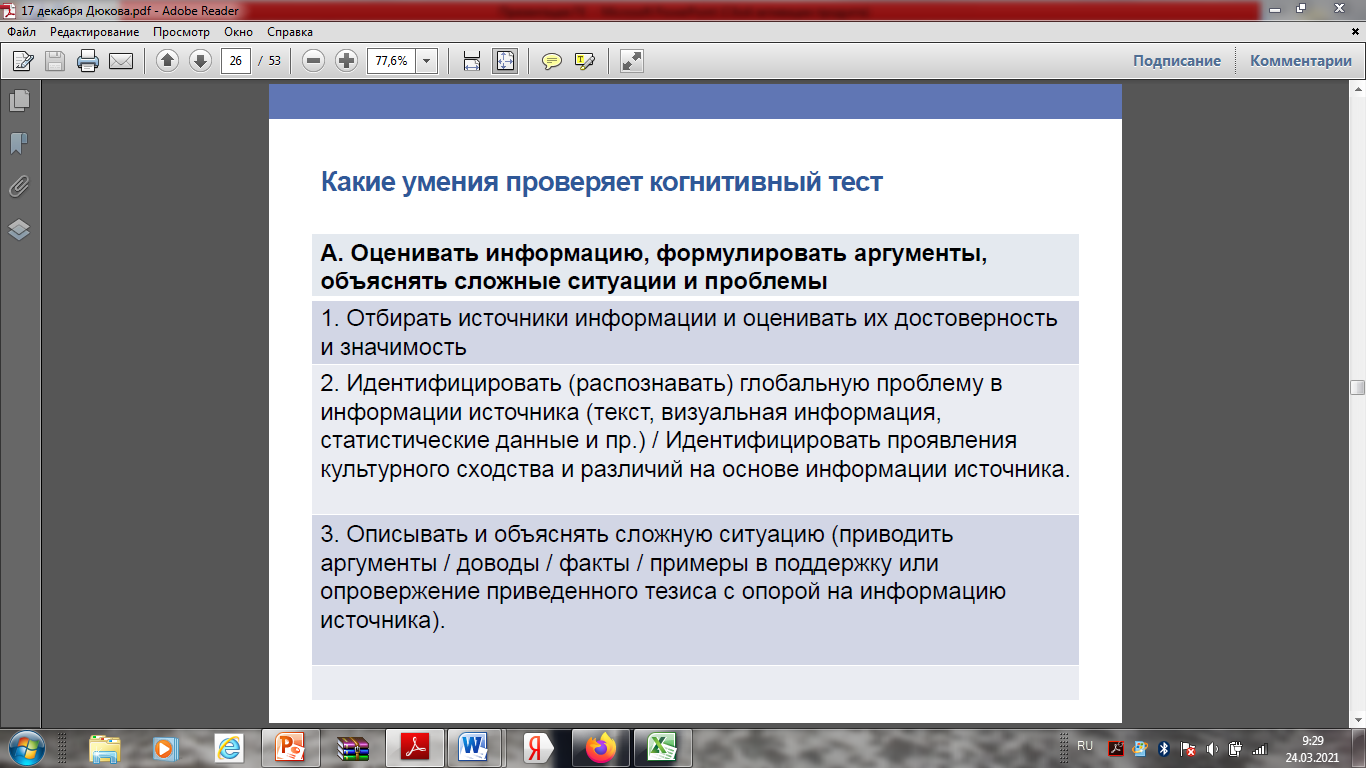 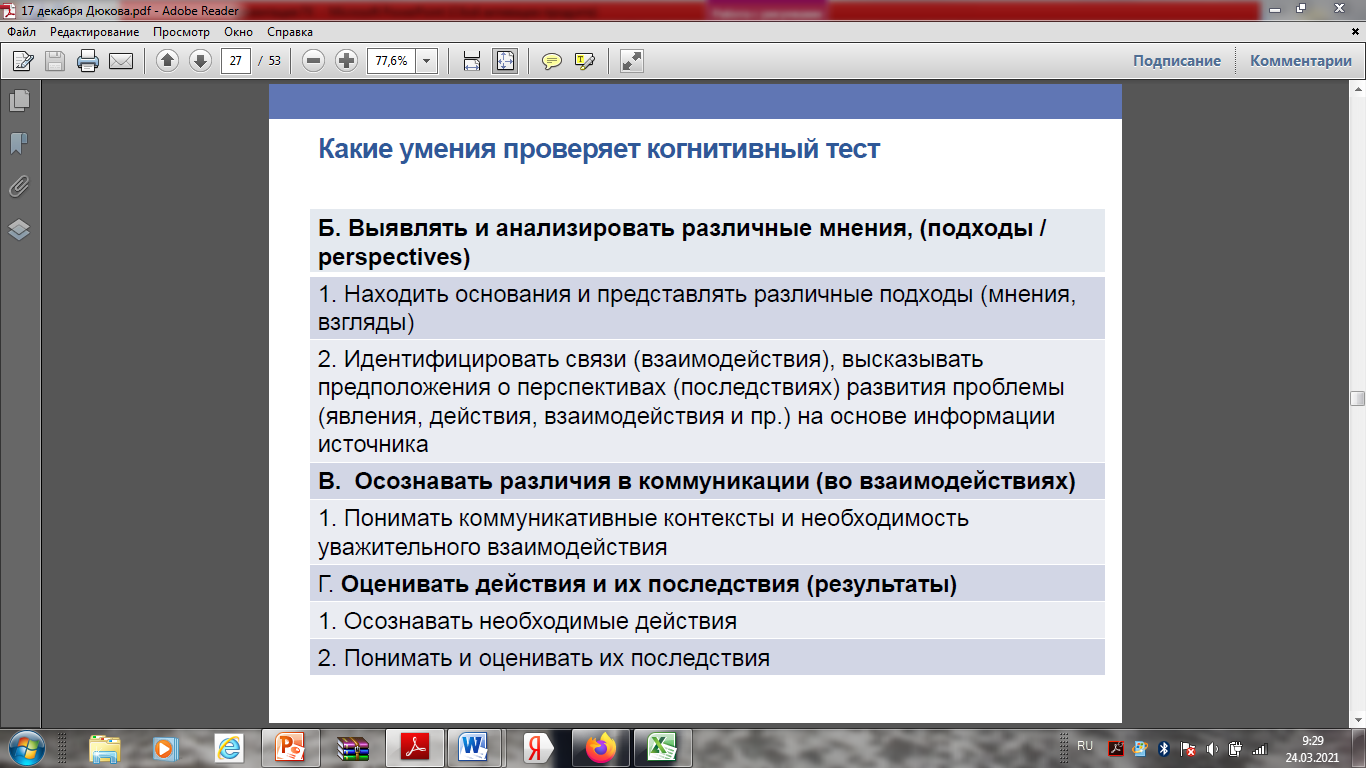 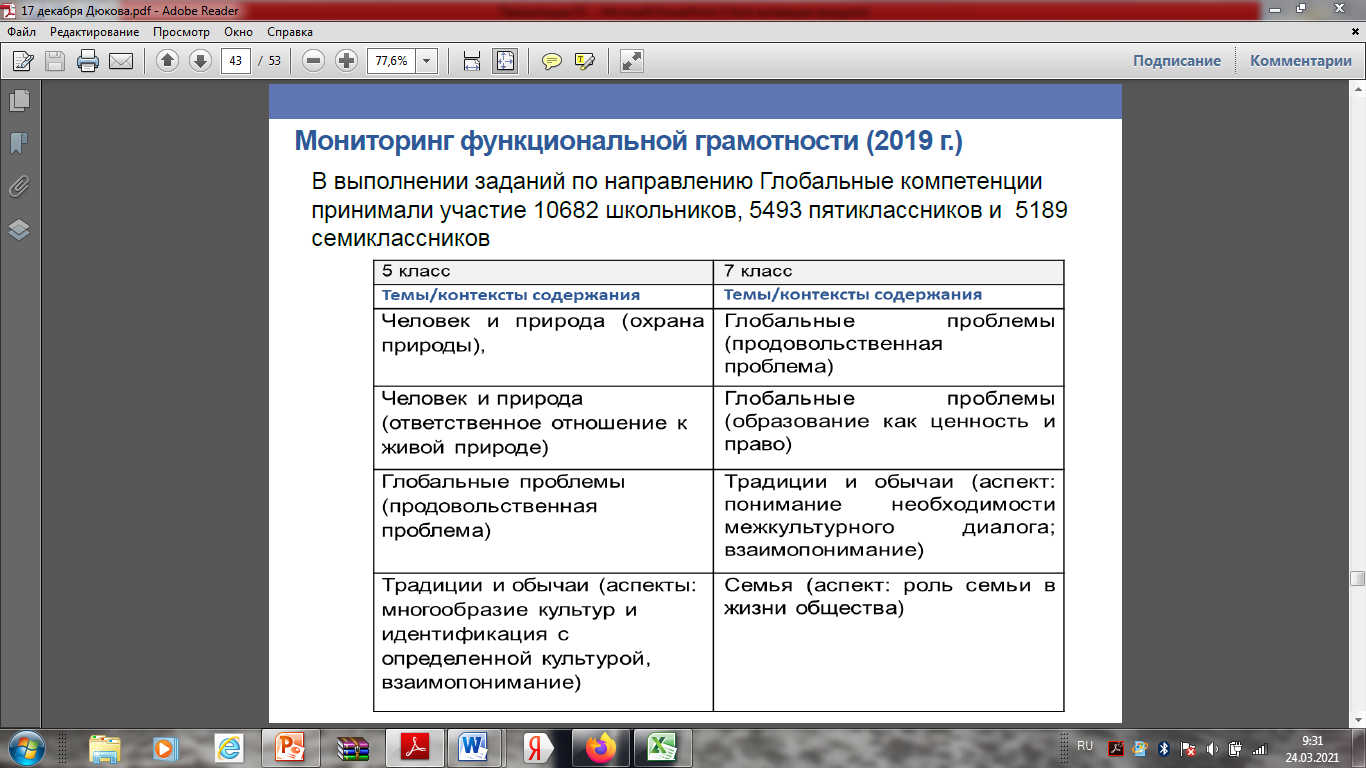 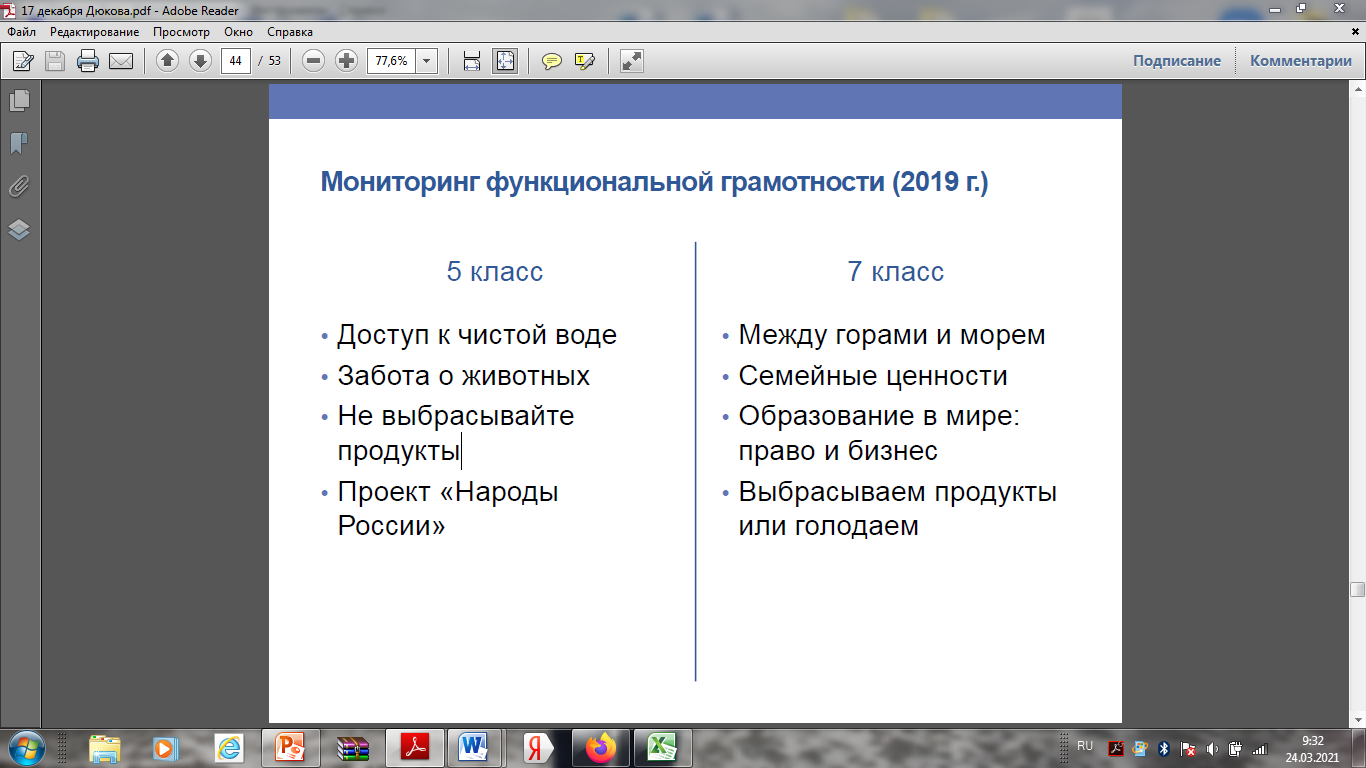 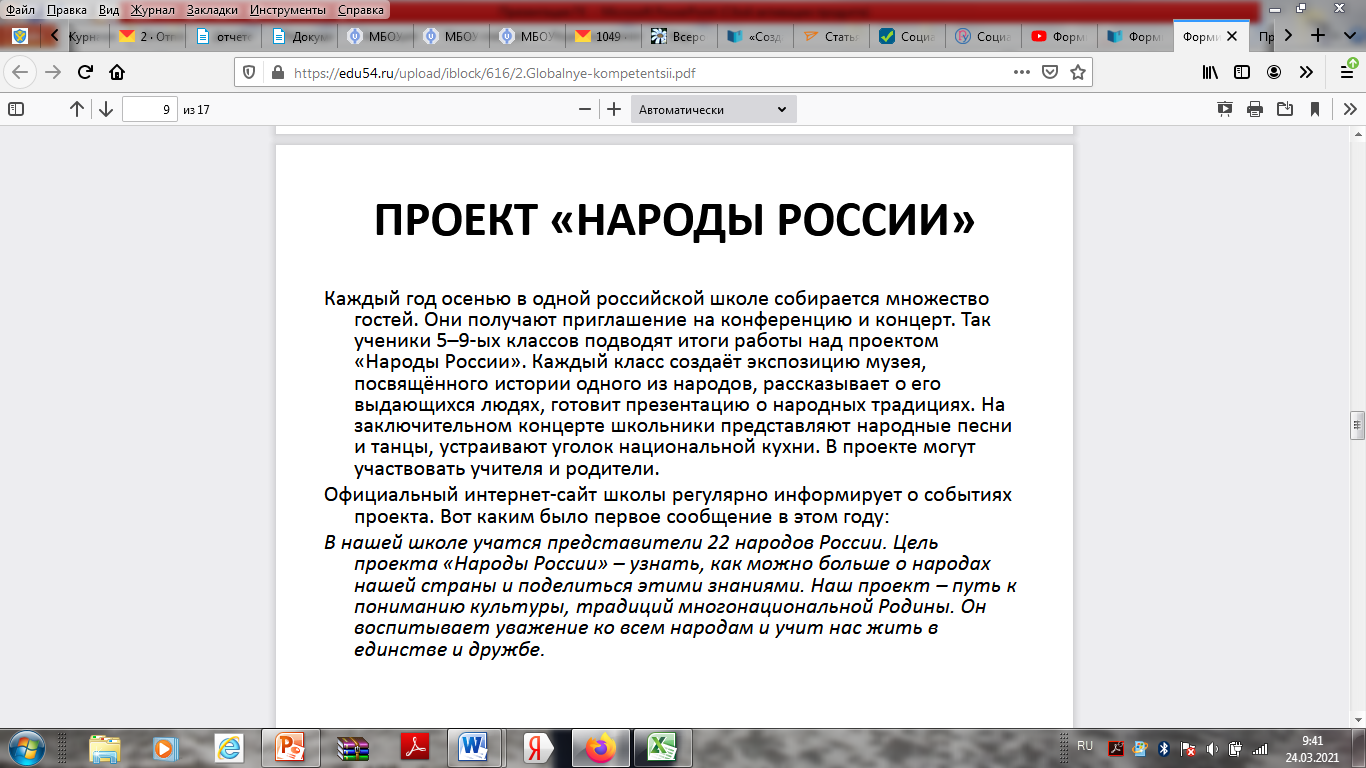 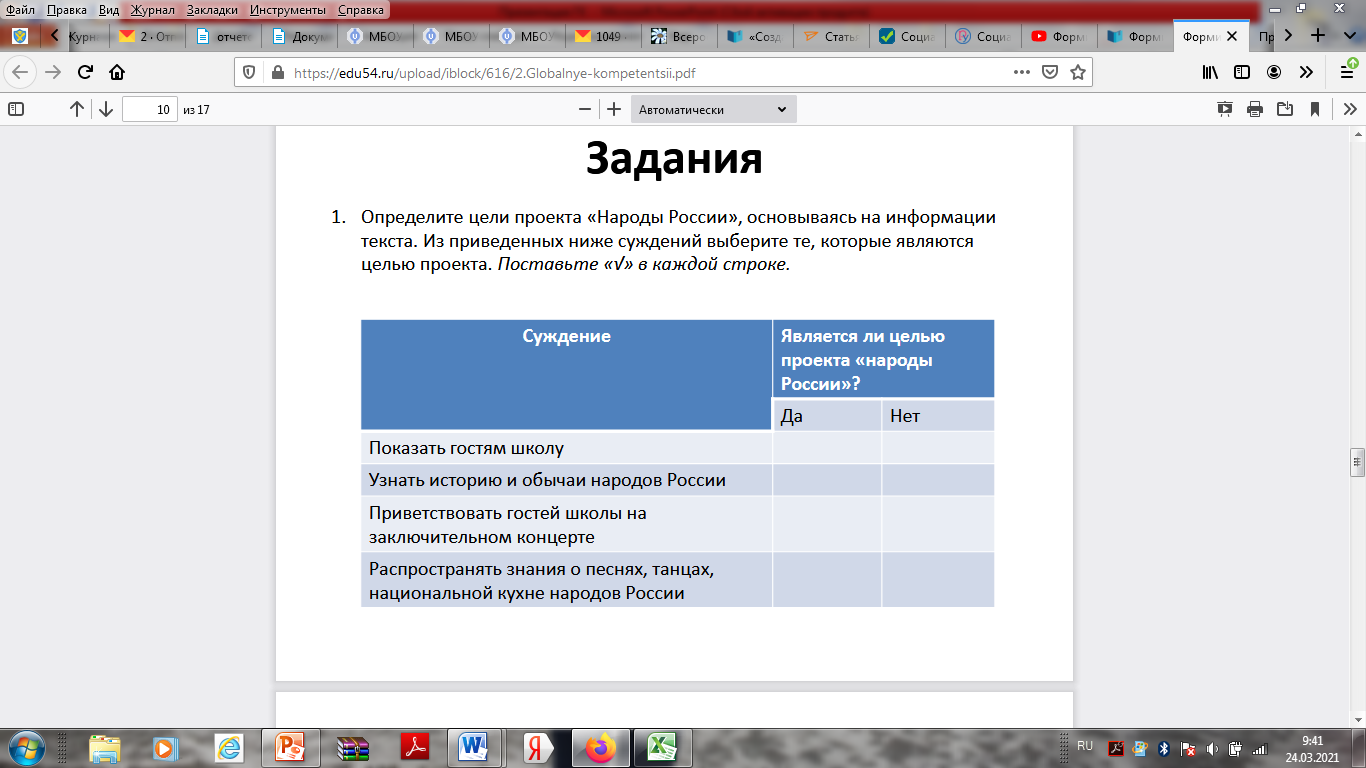 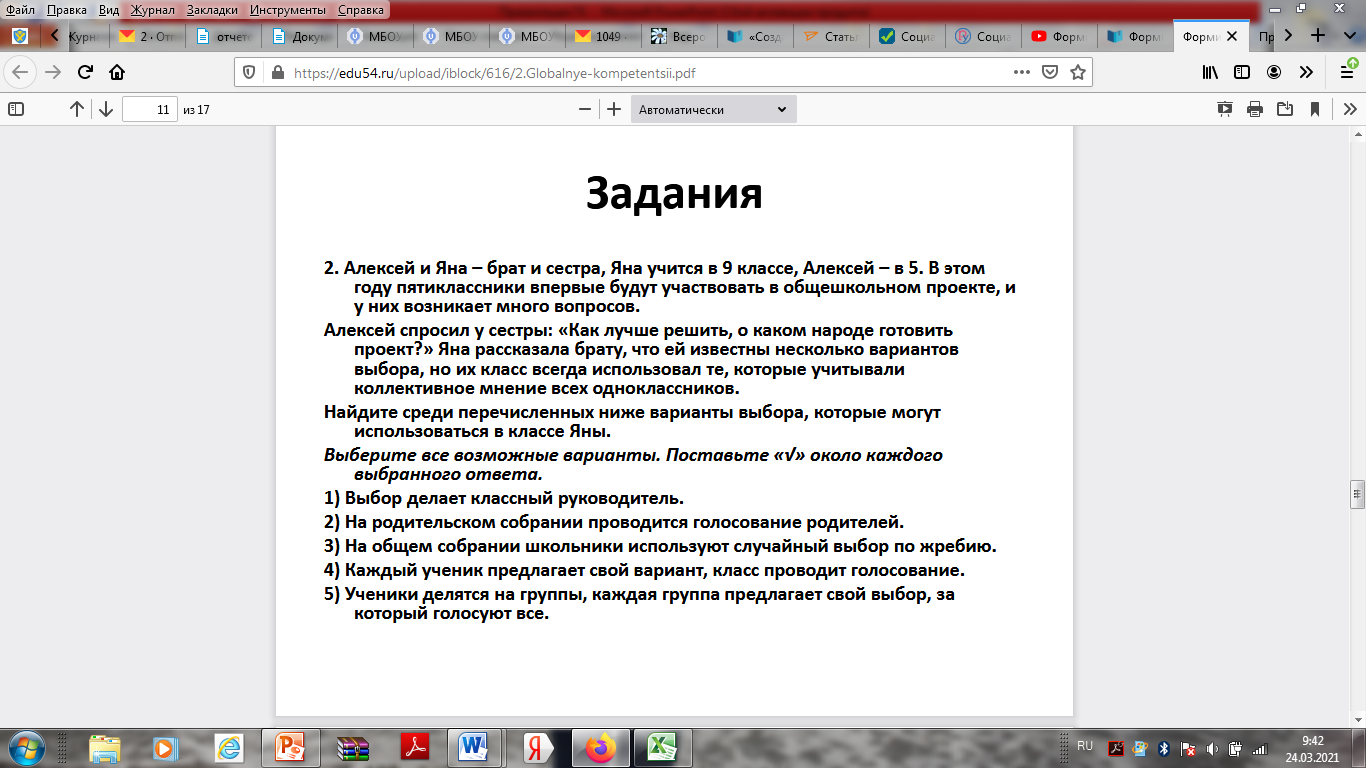 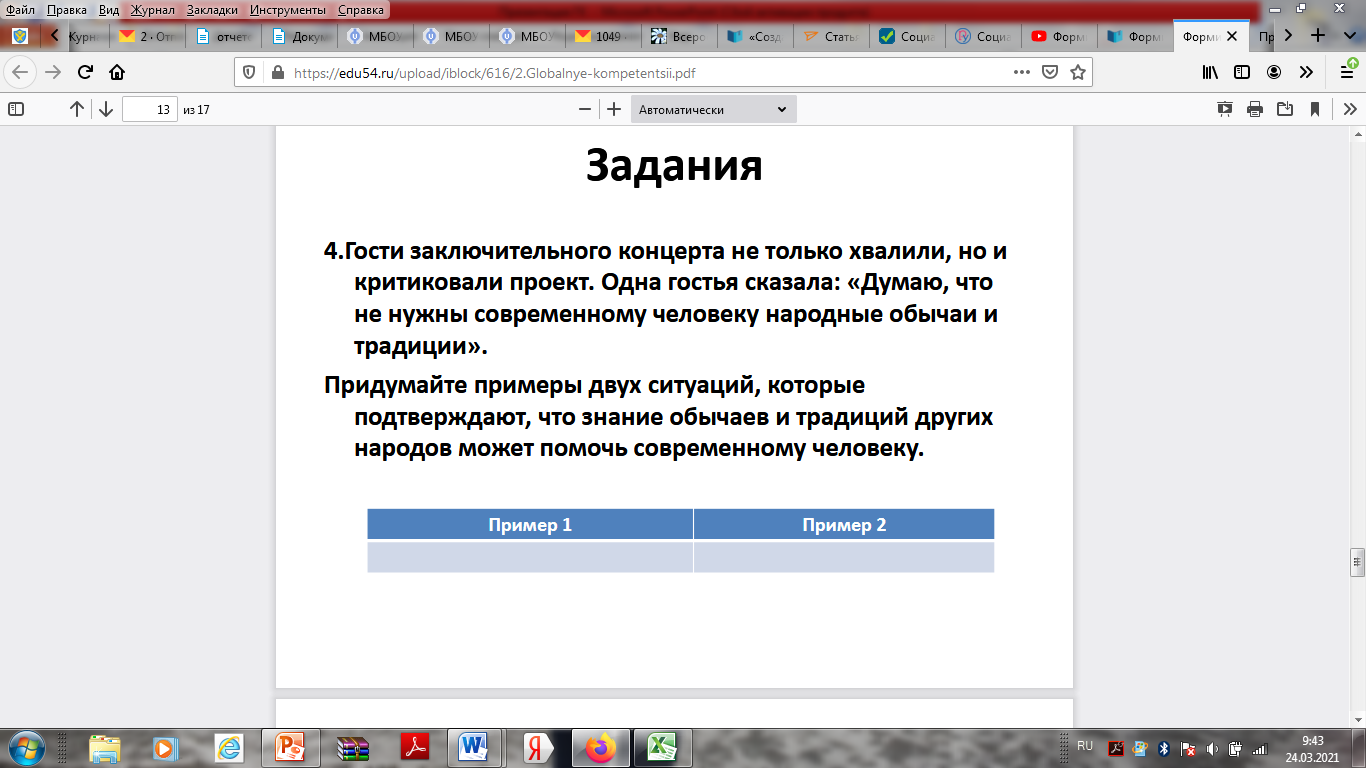 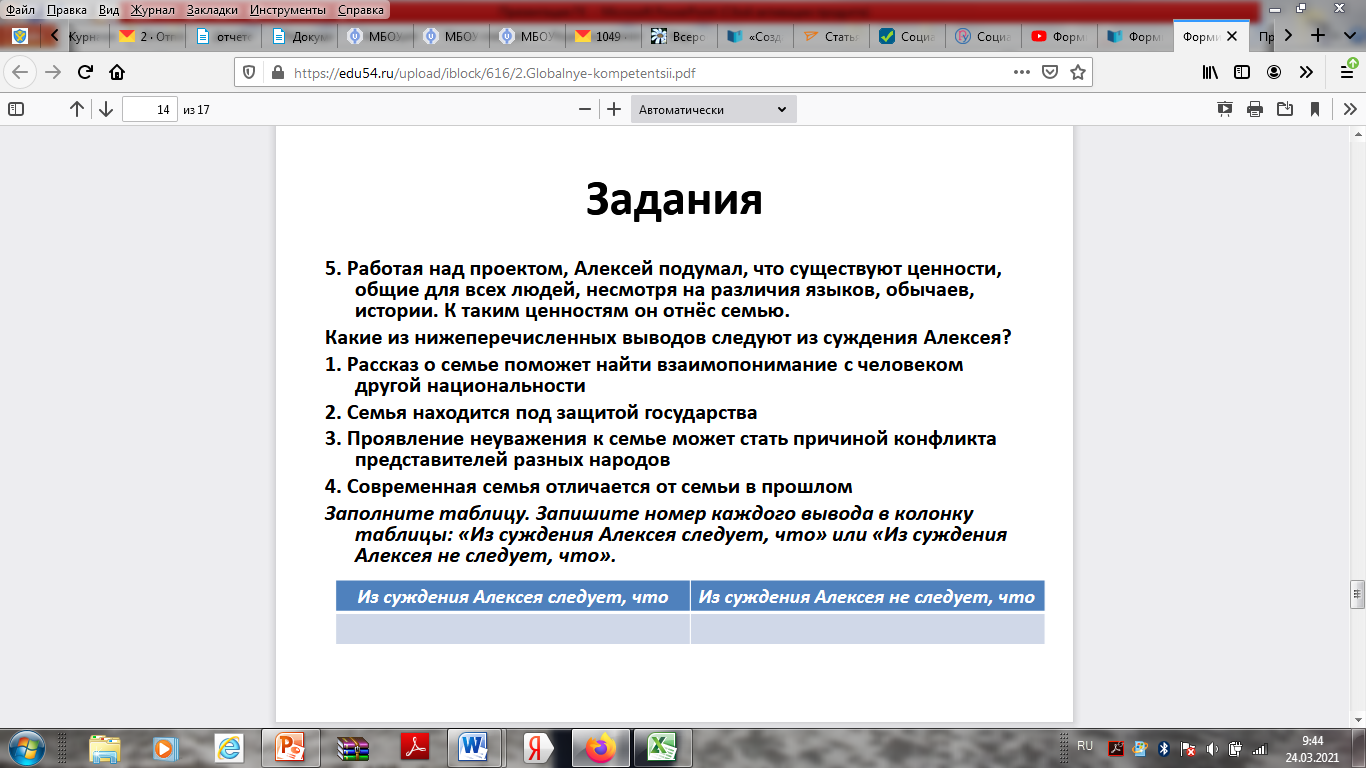 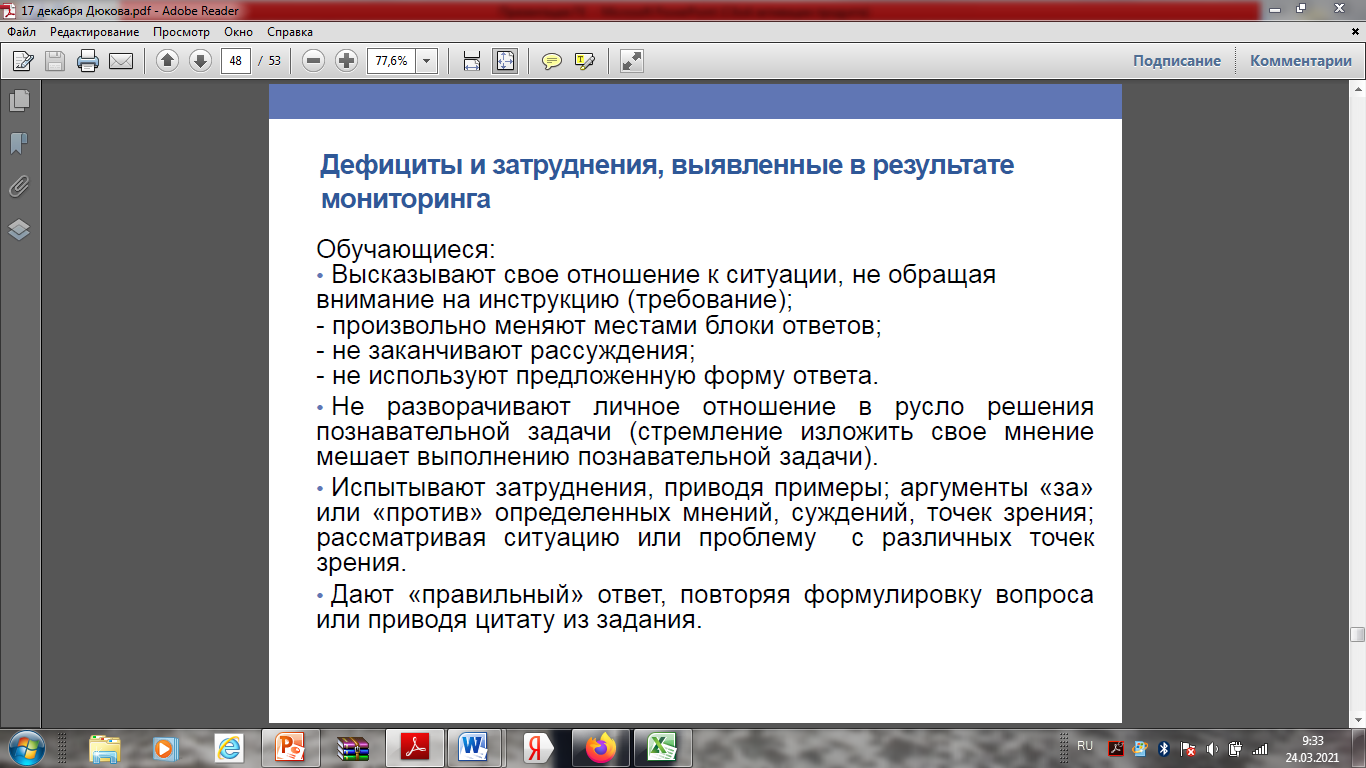 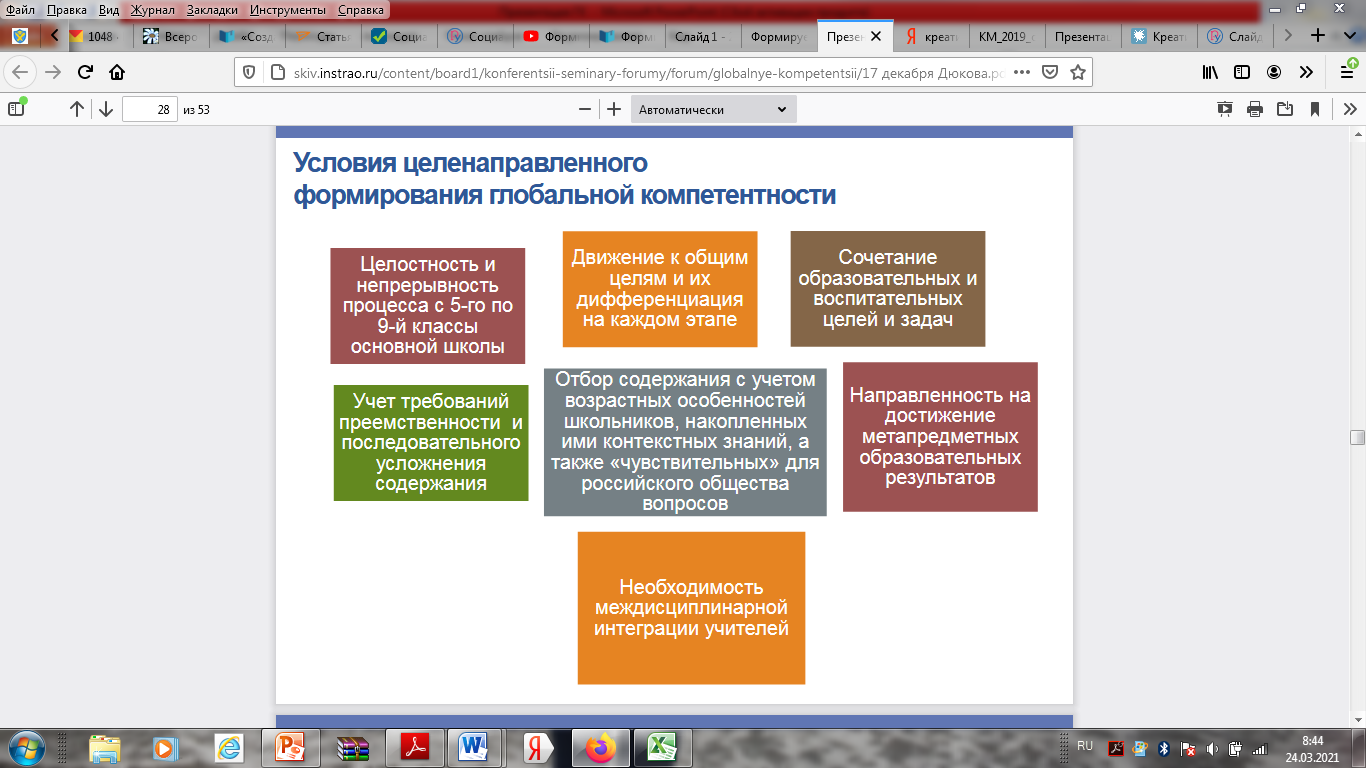